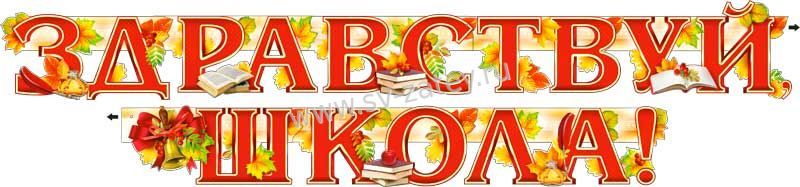 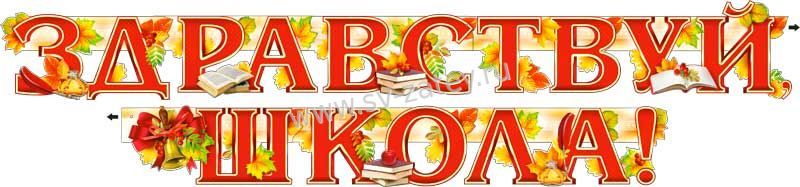 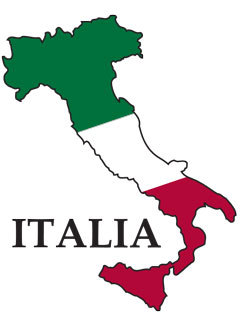 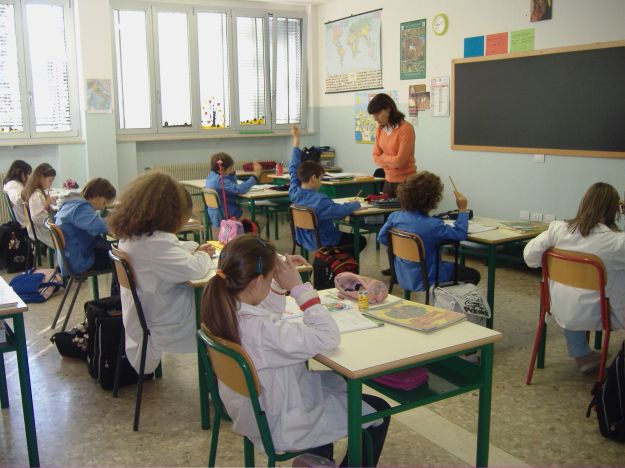 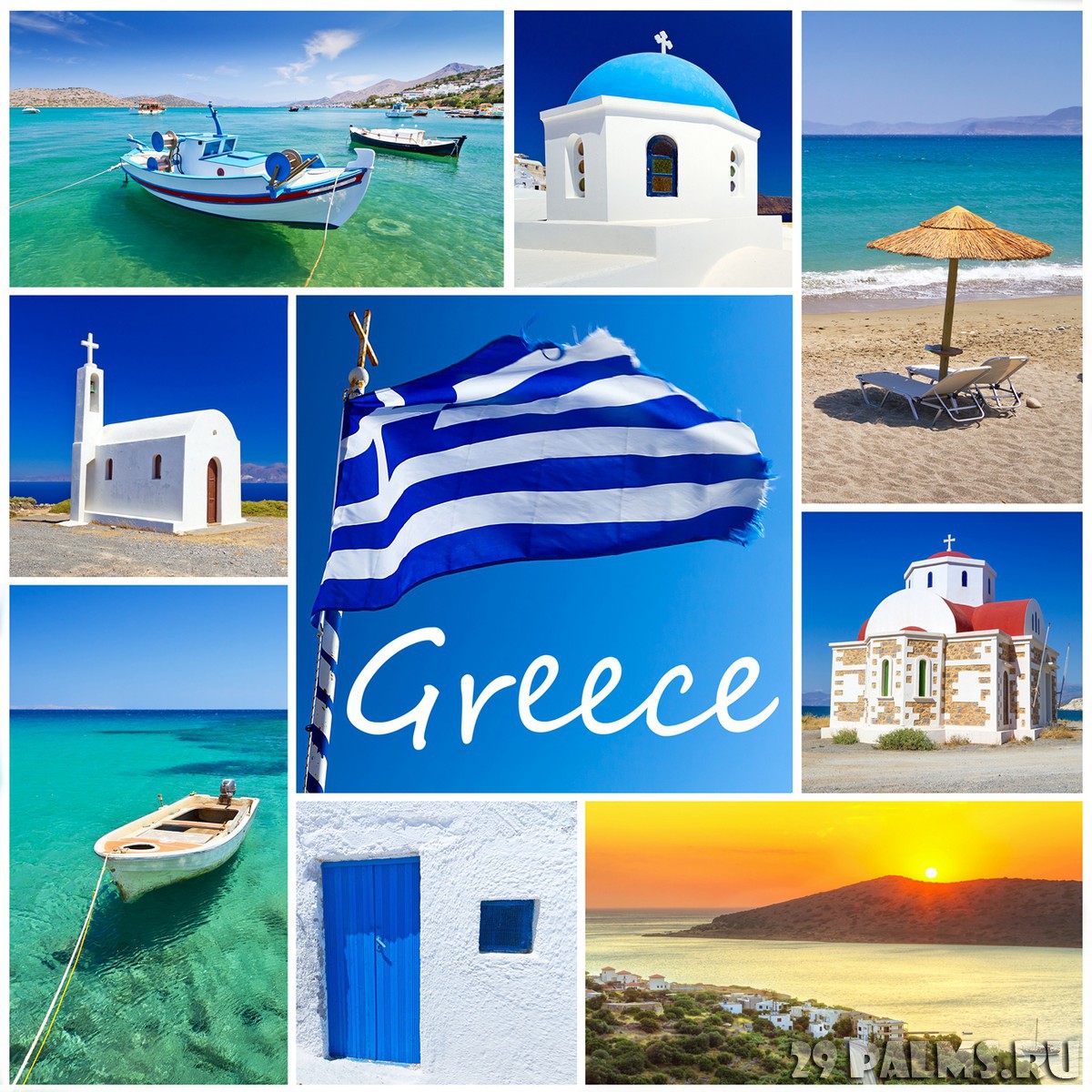 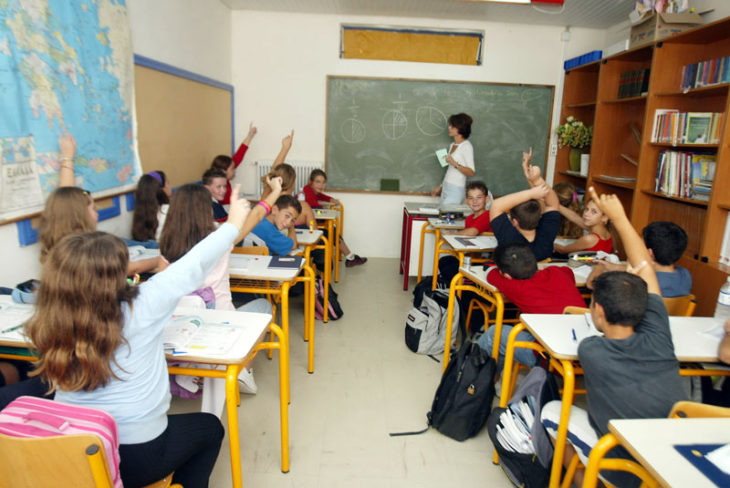 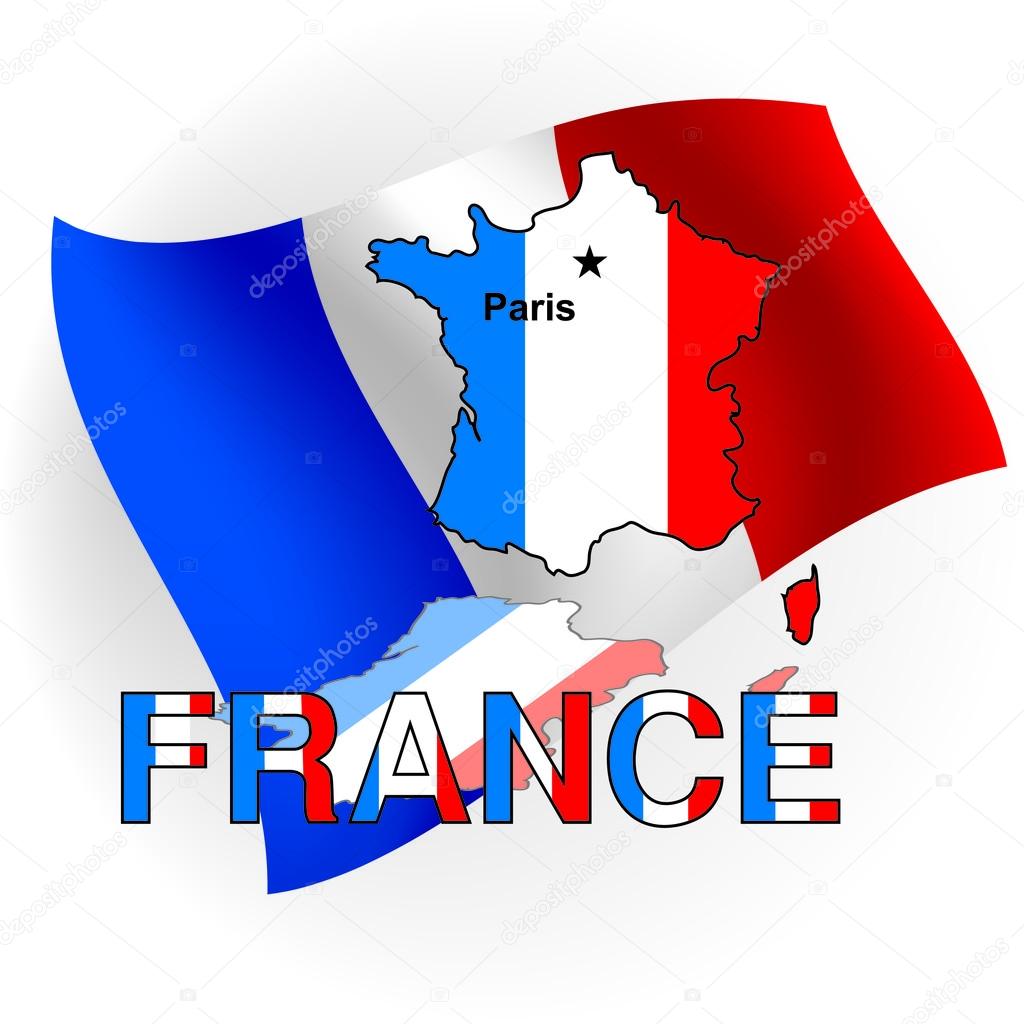 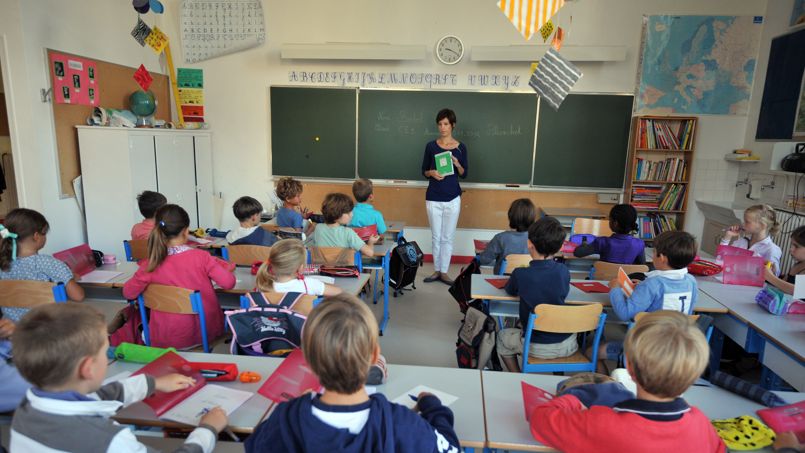 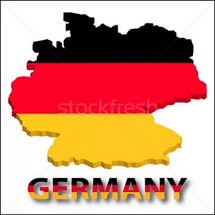 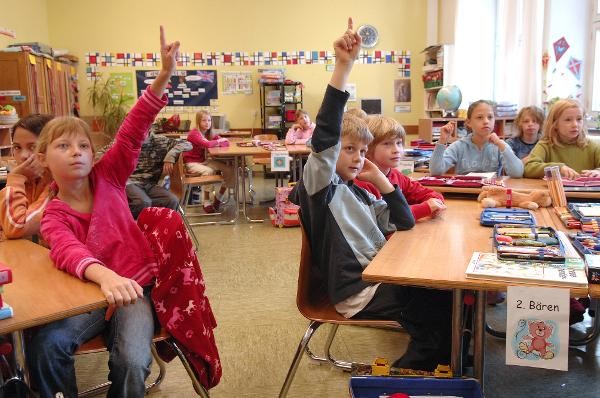 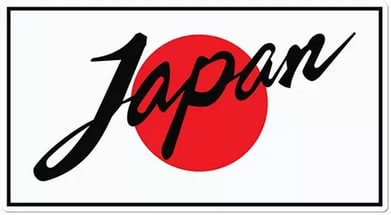 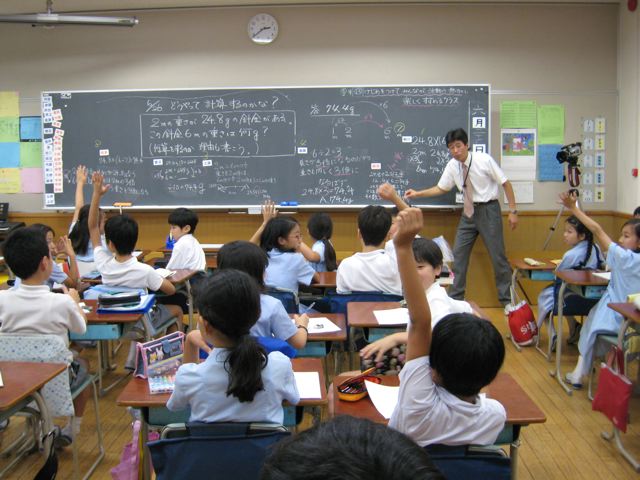 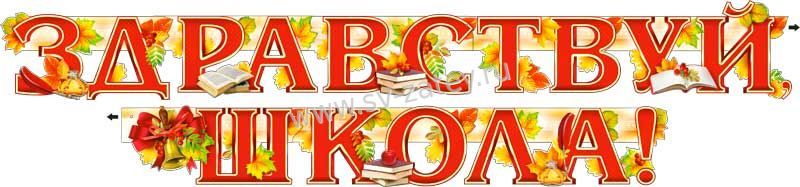 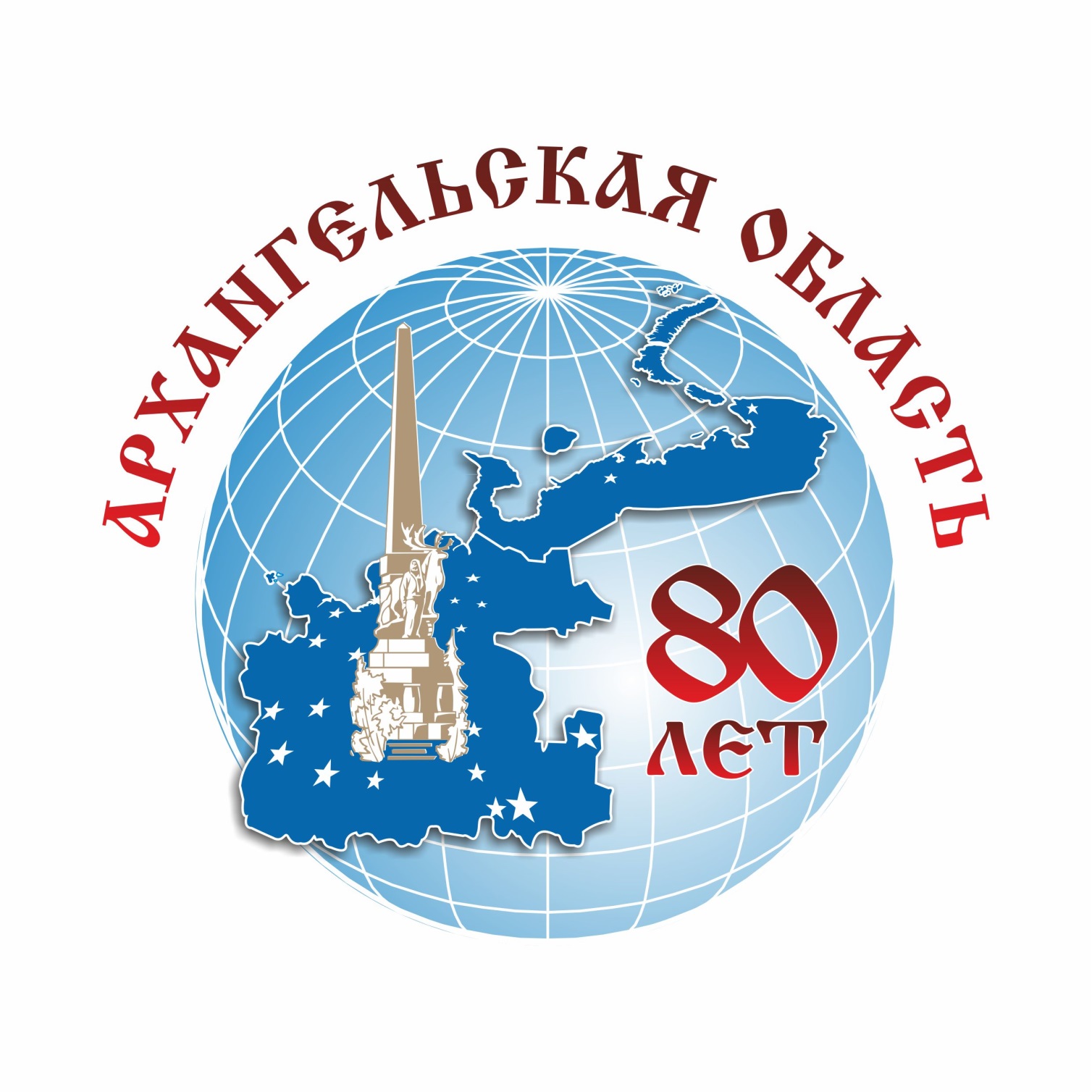 Когда основана Архангельская область?
23 сентября 1937 года
1 января 1900 года
1 апреля 2000 года
Назовите центральный город Архангельской области?
АРХАНГЕЛЬСК
Найдите флаг Архангельской области?
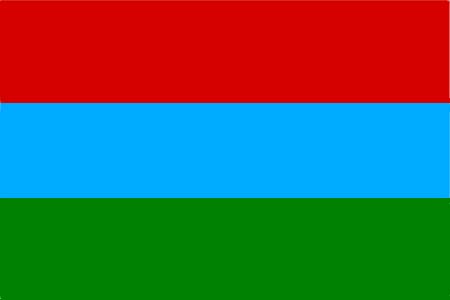 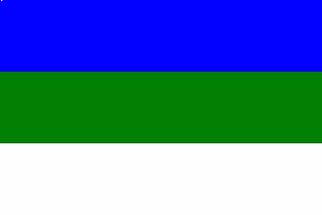 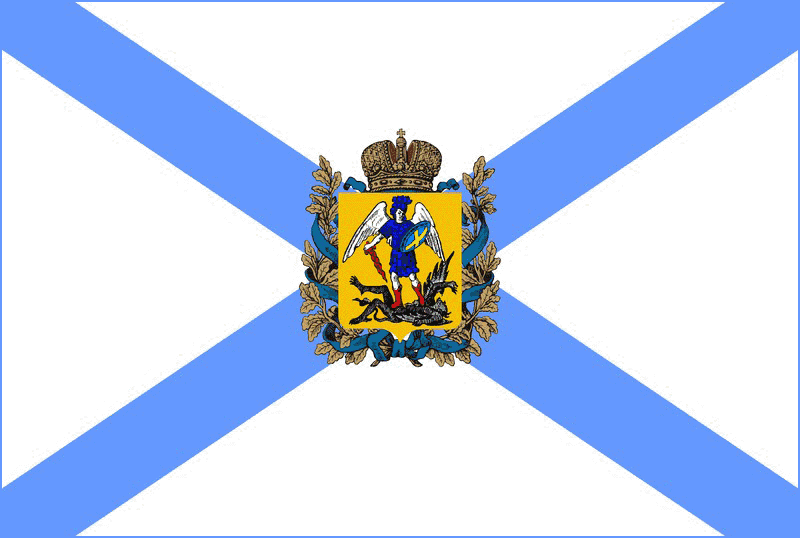 Найдите герб Архангельской области?
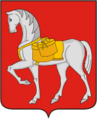 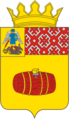 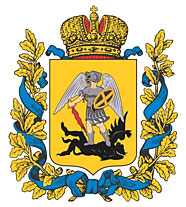 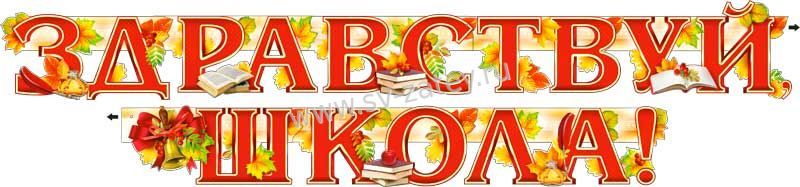